EXPORT AND INVESTMENT PROMOTION AGENCY OF THE REPUBLIC OF AZERBAIJAN - AZPROMO
INVESTMENT OPPORTUNITIES IN AZERBAIJANMarch 2023
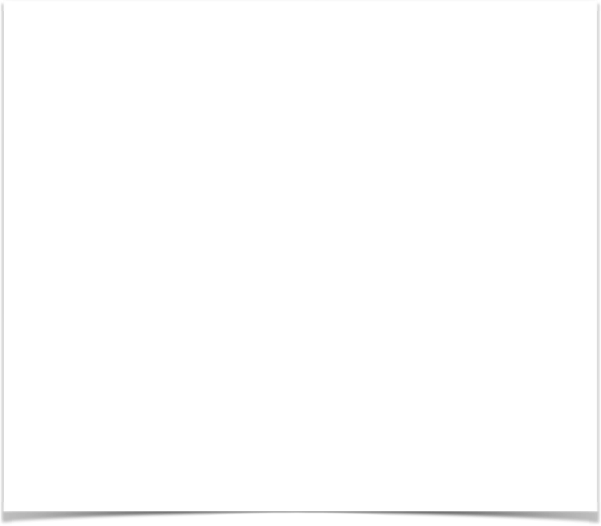 STATE OF ECONOMY – 2021
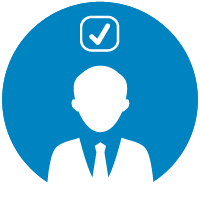 5,452.53 USD GDP PER CAPITA
GDP 

54.6

BLN USD
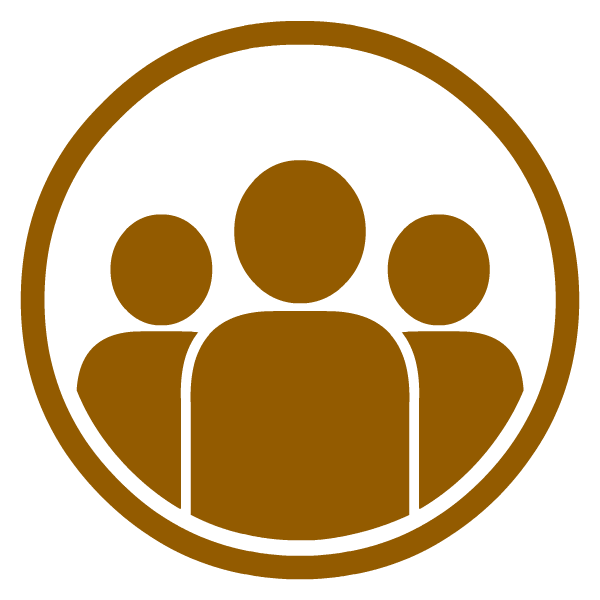 10.1 MİLLİON POPULATION
NON OIL GDP IN 2021: (62%)
oil
non-oil
GDP structure (%)
During 1995 – 2021:
59.3 bln usd – the volume of investment in the non-oil sector.
 
15.6 bln usd – the volume of FDI in the non-oil sector.
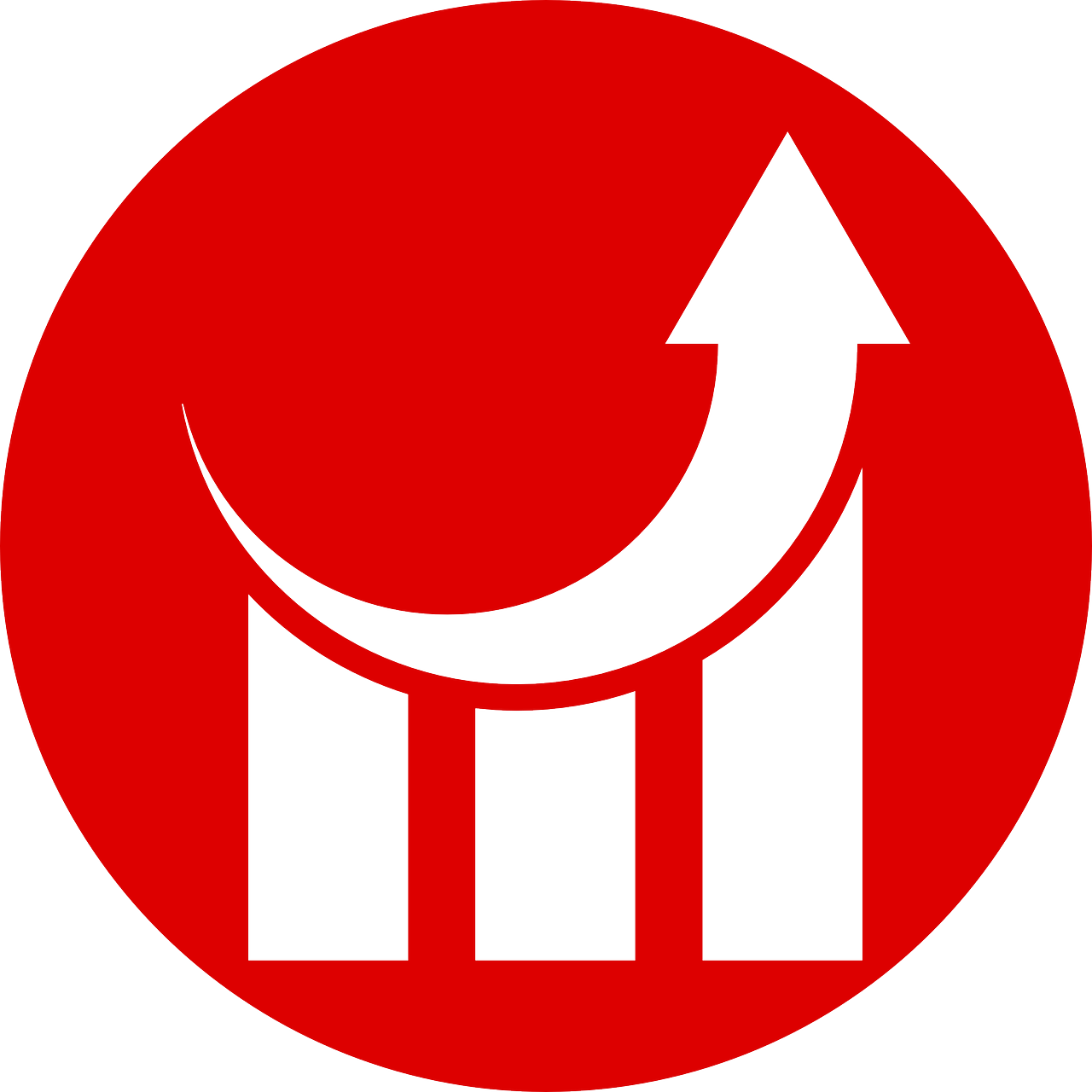 1
Source: State Statistical Committee of Azerbaijan
PROVEN TRADING PARTNER – 2021
US$ 22.2 BLN
TOTAL VALUE OF EXPORTS
US$ 11.7 BLN
TOTAL VALUE OF IMPORTS
2
Source: State Customs Committee of Azerbaijan
EFFECTIVE TIME SAVING ROUTES
60% TIME SAVING FOR NORTH-SOUTH ROUTE 
(INDIA - EUROPE)
70% TIME SAVING (CHINA - EUROPE MARITIME ROUTE)
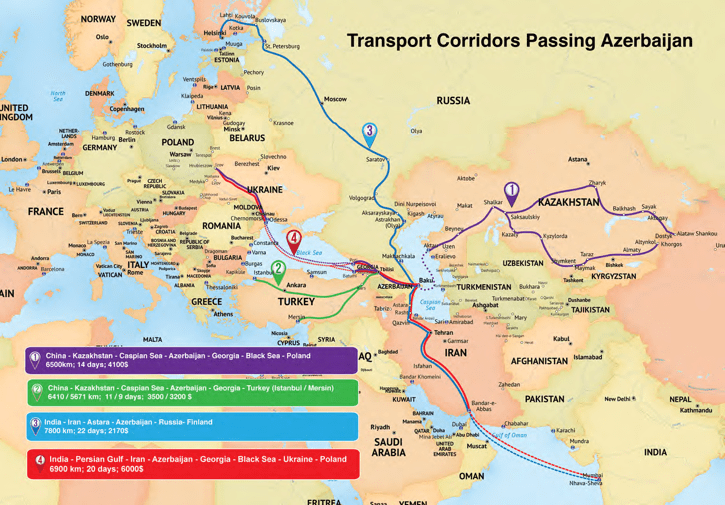 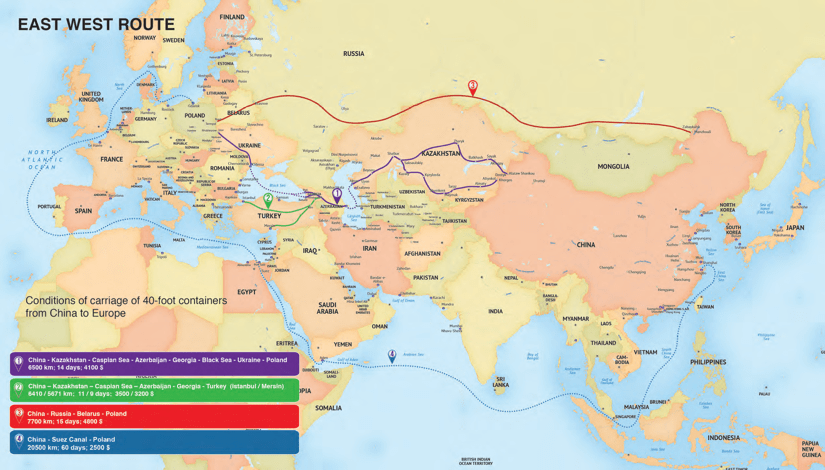 3
WELL DEVELOPED INFRASTRUCTURE
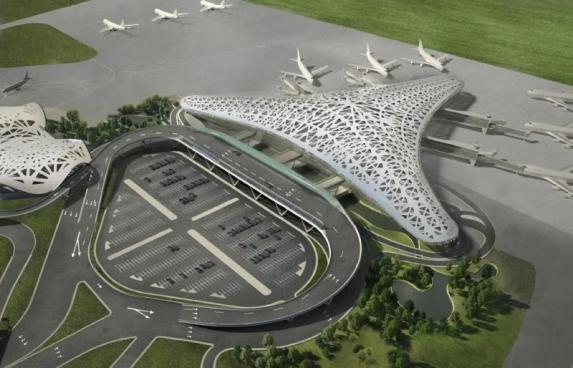 Almost 20 thousand km of roads and highways constructed and rehabilitated

8 new international airports, including in the liberated areas of Azerbaijan

Baku-Tbilisi-Kars railroad (“The Iron Silkway”)

New Baku International Sea Trade Port

AFEZ is a multi-modal site in a prime strategic location offering a wide range of incentives and benefits
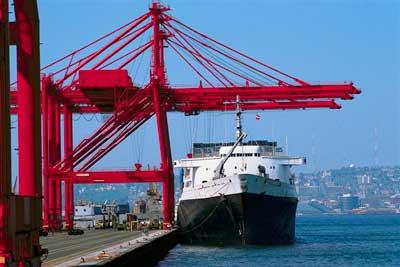 4
STATE OIL FUND AND SOVEREIGN RATINGS
SOVEREIGN RATINGS BY MAJOR RATING AGENCIES
45.4 BLN.USD - AS OF JULY 1, 2022
SOFAZ'S PORTFOLIO BREAKDOWN BY ASSET CLASS
Standard & Poor’s
BB+, Outlook Stable
Moody’s
Ba1, Outlook Stable
Fitch
BB+, Outlook Positive
5
BUSINESS ORIENTED
ONGOING REFORM AREAS
REDUCED RED TAPE
STARTING A BUSINESS

GETTING CREDIT

DEALING WITH CONSTRUCTION PERMITS 

REGISTERING PROPERTY

PROTECTING MINORITY INVESTORS 

PAYING TAXES

TRADING ACROSS BORDERS 

ENFORCING CONTRACTS

RESOLVING INSOLVENCY
NO STATE INSPECTIONS OF BUSINESSES

STREAMLINED LICENSING SYSTEM

E-GOV SERVICES FOR BUSINESS

STREAMLINED PUBLIC SERVICES

ONE-STOP-SHOP SYSTEMS

LOW TAX BURDEN
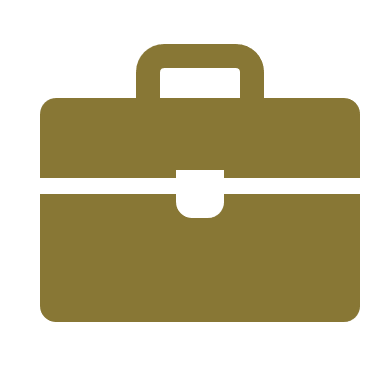 6
EXPORT PROMOTION
NO EXPORT DUTIES 
REMOVING TRADE BARRIERS
TRADE HOUSES

CHINA 
UKRAINE  
POLAND 
UAE 
KAZAKHISTAN
BELARUS
TRADE REPRESENTATIVES

CHINA 
UNITED ARAB EMIRATES
POLAND
RUSSIA
ISRAEL
TÜRKİYE
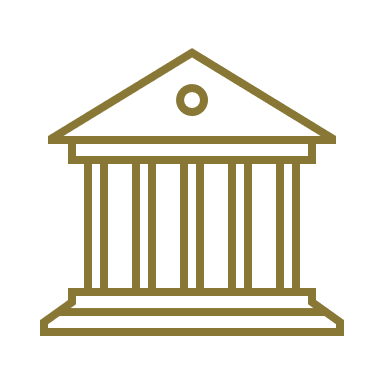 7
INVESTMENT CLIMATE
LIMITED PRICE CONTROL
TEMPORARY RESIDENCE ALLOWED UPON INVESTMENTS
NO LIMITS ON THE AMOUNT OF FOREIGN CAPITAL IN COMPANIES
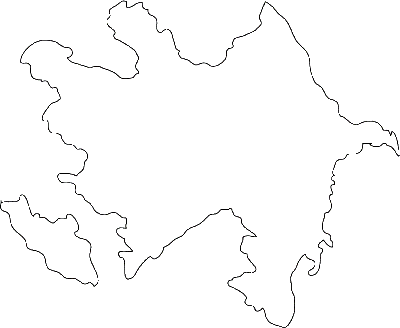 NO LOCAL COUNTERPART REQUIREMENT
NO RESTRICTIONS ON REPATRIATION OF PROFITS
NO FOREIGN EXCHANGE RESTRICTIONS
NO PRIOR AUTHORIZATION OF FOREIGN INVESTMENT REQUIRED
NO DISCRIMINATION BETWEEN FOREIGN AND DOMESTIC INVESTOR
NO TECHNOLOGY TRANSFER RESTRICTIONS
8
BILATERAL INVESTMENT TREATIES
ALBANIA
AUSTRIA
BELARUS
BELGIUM
BULGARIA
CROATIA
CZECH REP
ESTONIA
FINLAND
FRANCE
LATVIA
LITHUANIA
LUXEMBOURG
MACEDONIA FYR
MOLDOVA
GEORGIA
GERMANY
GREECE
HUNGARY
ITALY
MONTENEGRO
NORWAY
POLAND
ROMANIA
RUSSIA
SERBIA
SWITZERLAND
TURKEY
UK
UKRAINE
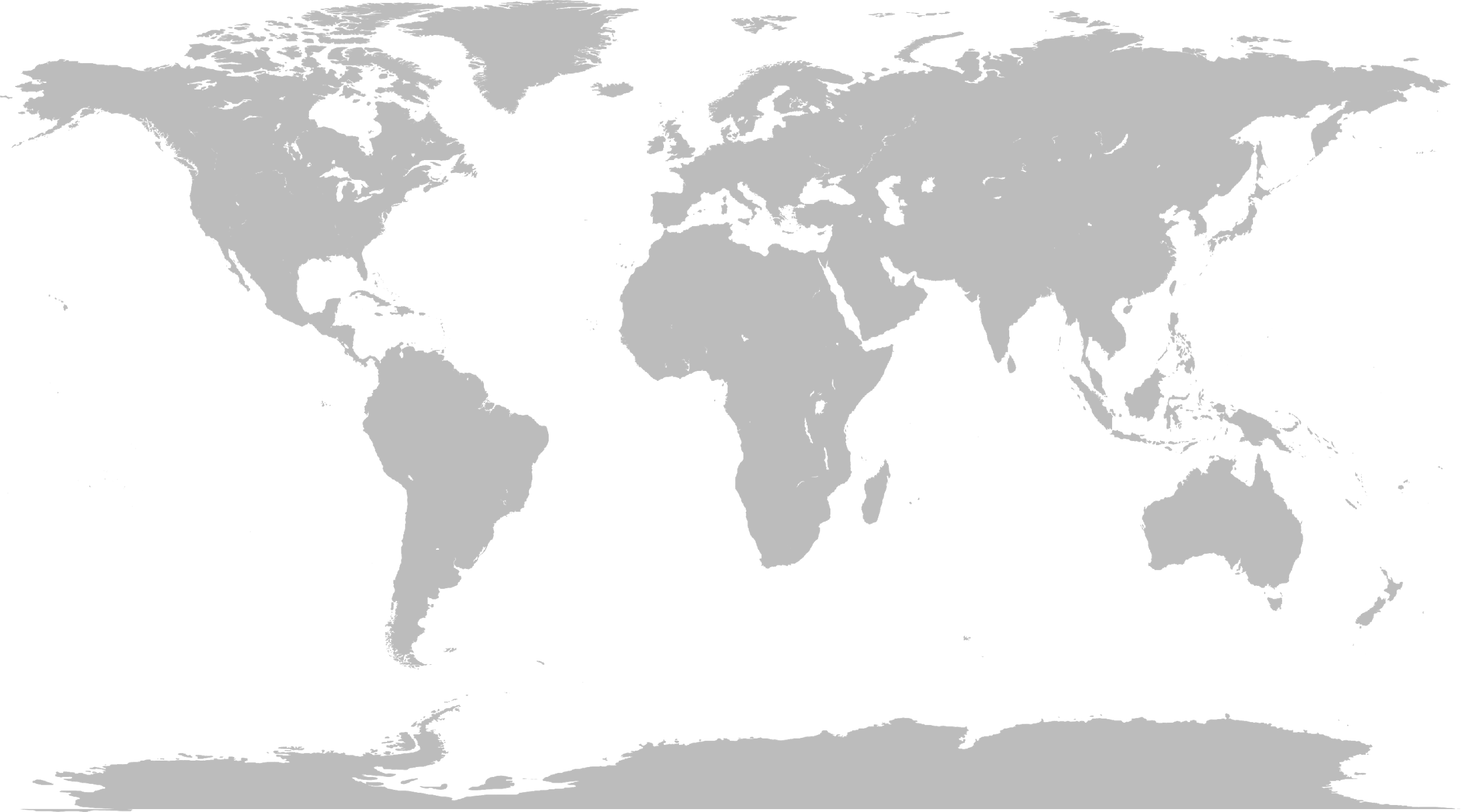 KAZAKHSTAN
KUWAIT
KYRGYZSTAN
KOREA REP.
CHINA
IRAN
ISRAEL
JORDAN
SAUDI ARABIA LEBANON
PAKISTAN
QATAR
SYRIA
TAJIKISTAN
UAE
UZBEKISTAN
9
DOUBLE TAXATION TREATIES
LATVIA
LITHUANIA
LUXEMBOURG
MACEDONIA FYR
MOLDOVA
AUSTRIA
BELARUS
BELGIUM
B&H
BULGARIAC
GEORGIA
GERMANY
GREECE
HUNGARY
ITALY
CROATIA
ESTONIA
CZECH REP.
FINLAND
FRANCE
MONTENEGRO
NETHERLANDS
NORWAY
POLAND
ROMANIA
RUSSIA
SAN MARINO
SERBIA
SLOVENIA
SPAIN
SWEDEN
SWITZERLAND
TURKEY
UK
UKRAINE
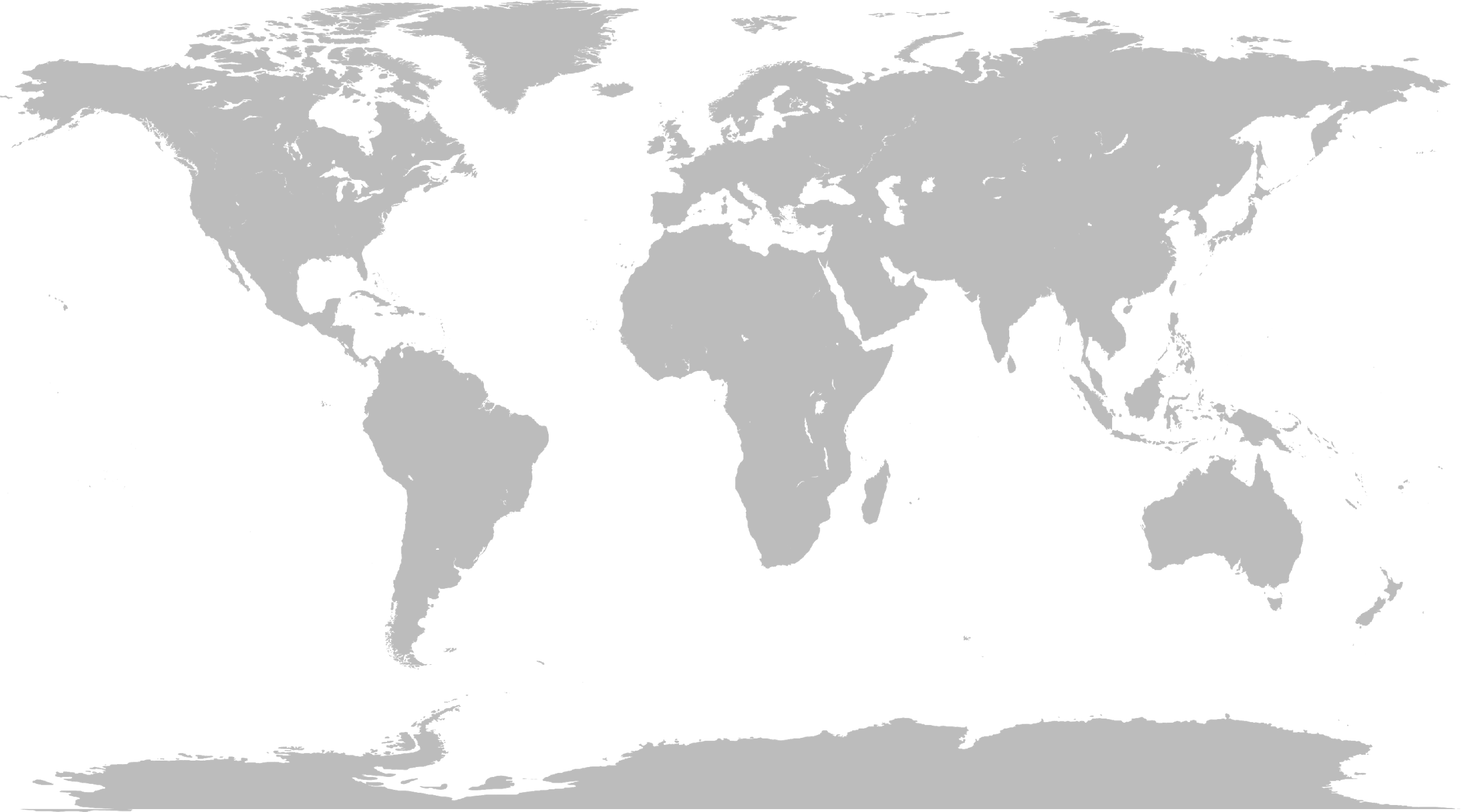 CHINA
IRAN
JAPAN
JORDAN
SAUDI ARABIA
QATAR
TAJIKISTAN
UAE
UZBEKISTAN
VIETNAM
KOREA REP.
KAZAKHSTAN
KUWAIT
PAKISTAN
10
INDUSTRIAL PARKS, DISTRICTS AND AGROPARKS
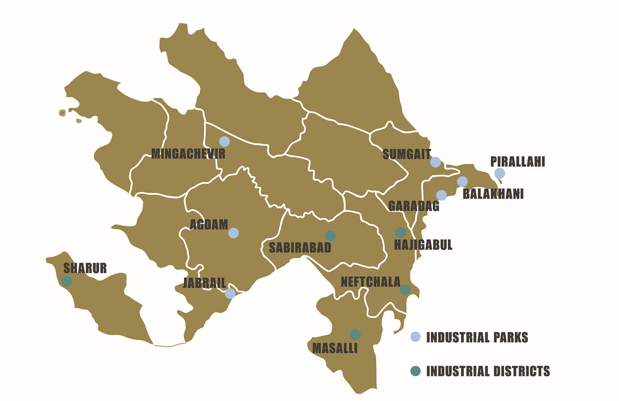 STATISTICS OF INDUSTRIAL PARKS (Jan-Jun 2022)
108 business entities were granted residency status
58 residents are
already operating
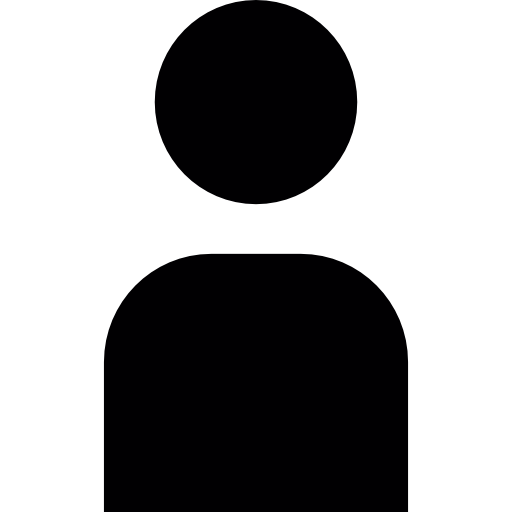 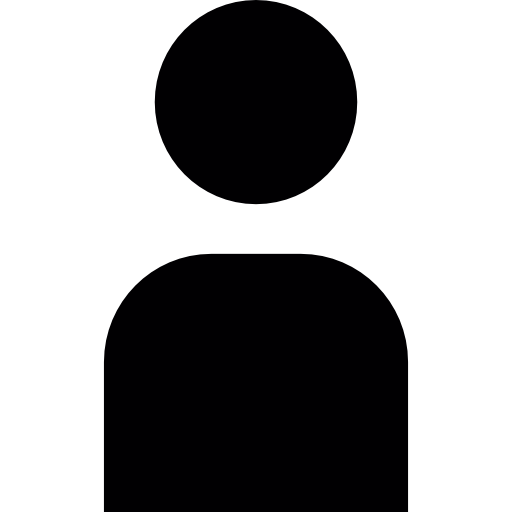 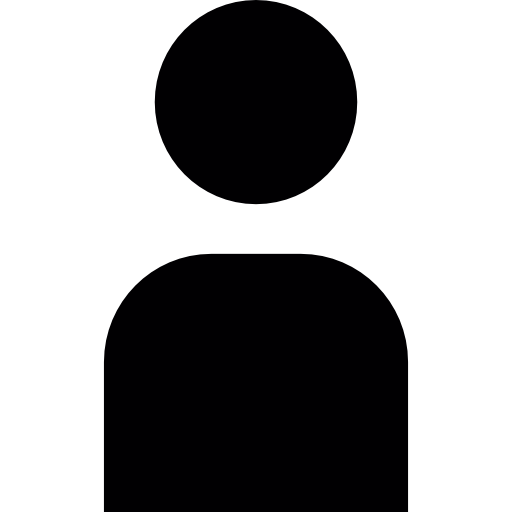 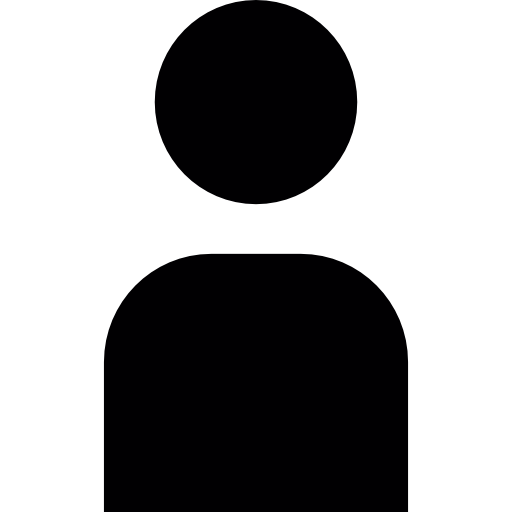 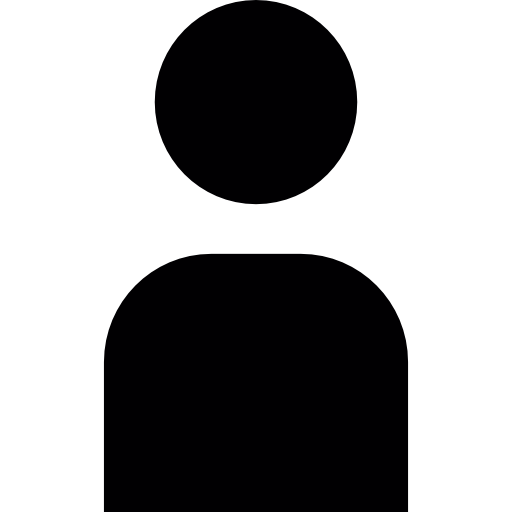 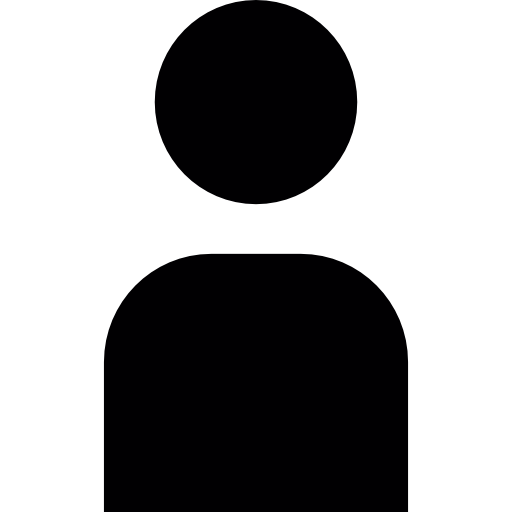 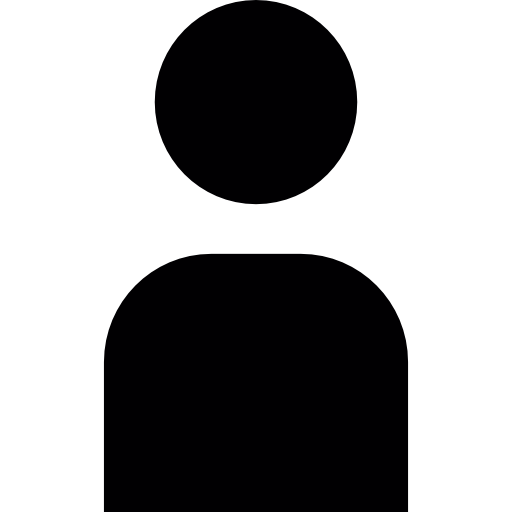 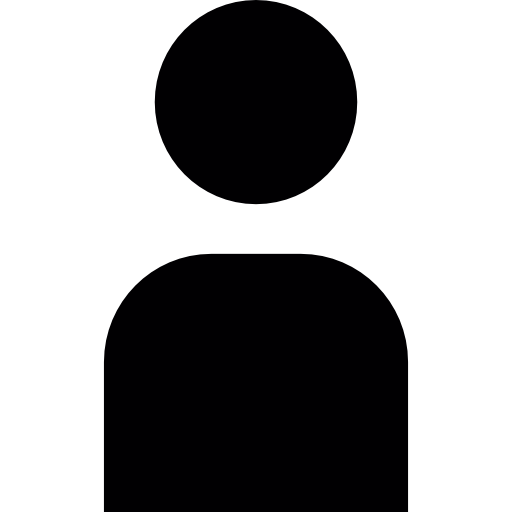 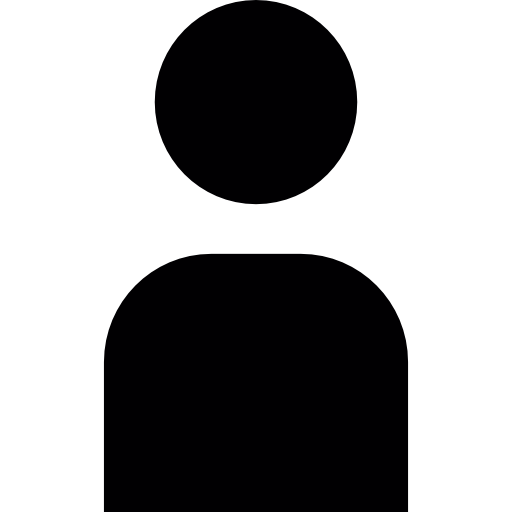 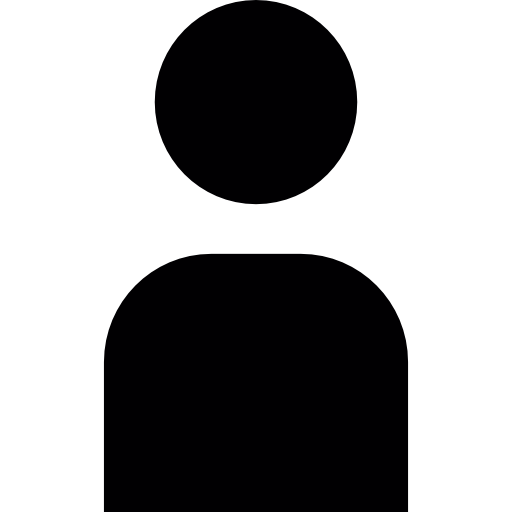 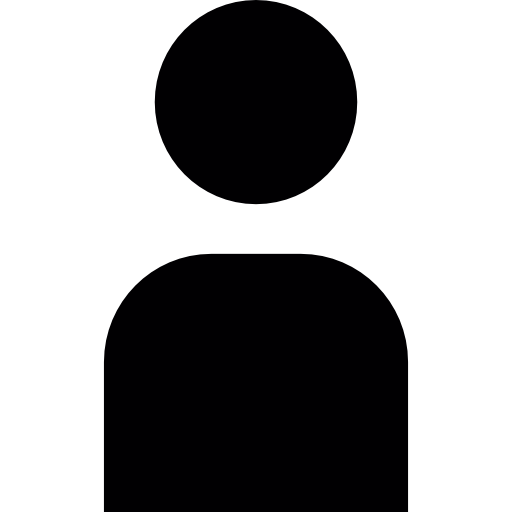 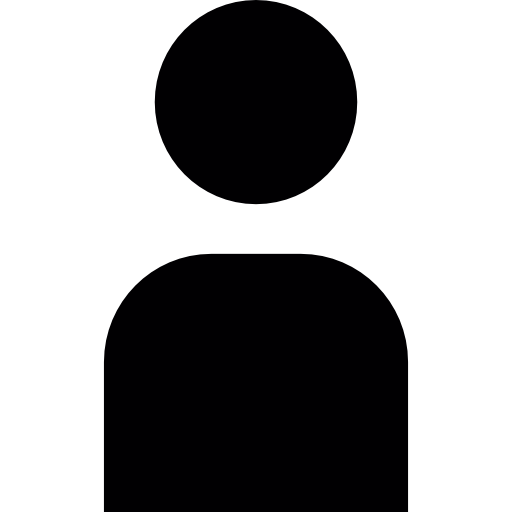 made
planned
PRODUCTION AND EXPORT IN INDUSTRIAL PARKS
6.4
450
bln ₼
mln ₼
investment
investment
10,100
4,500
TOTAL PRODUCTION
new jobs
new jobs
EXPORT
Sumgait Chemical Industrial Park – 2011
Balakhani Industrial Park 2011
Mingachevir Industrial Park – 2015
Garadagh Industrial Park – 2015
Pirallahi Industrial Park – 2016
Agdam Industrial Park – 2021
Araz Valley Economic Zone – 2021
Masalli Industrial District
Neftchala Industrial District
Hajigabul Industrial District
Sabirabad Industrial District
Sharur Industrial District
51 Agroparks
11
INVESTMENT INCENTIVES
HOLDERS OF INVESTMENT PROMOTION DOCUMENT
RESIDENTS OF INDUSTRIAL AND TECHNOLOGY PARKS
7 
Y
E
A
R
S
50% reduced corporate tax

0% land and property tax 

0% vat on hardware, technological equipment and structures imported by IPD holders

0% customs duty on hardware, technological equipment and structures imported by IPD holders
0% corporate tax

0% land and property tax

0% vat on hardware, technological equipment and structures imported by residents
10 
Y
E
A
R
S
0% customs duty on hardware, technological equipment and structures imported by residents
7 
Y
E
A
R
S
12
SECTOR OPPORTUNITIES
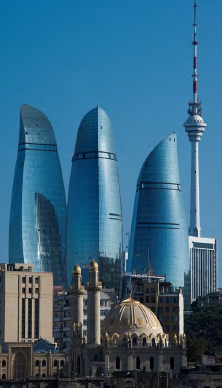 AGRICULTURE

FOOD PROCESSING   

CHEMICAL INDUSTRY

RENEWABLES

TRANSPORT AND LOGISTICS

INFORMATION AND COMMUNICATION 
TECHNOLOGIES

LIGHT INDUSTRY

TOURISM
13
MAJOR ACTIVITIES OF AZPROMO
IN FIELD OF INVESTMENT
IN FIELD OF EXPORT
ATTRACTION

RETENTION and EXPANSION

AFTERCARE

POLICY ADVOCACY

COUNTRY’S IMAGE BUILDING
NON-OIL EXPORT PROMOTION

PROMOTION OF “MADE IN AZERBAIJAN” BRAND

SUPPORT TO EXPORTERS

BUILDING AND PROMOTING EXPORT CULTURE

POLICY ADVOCACY
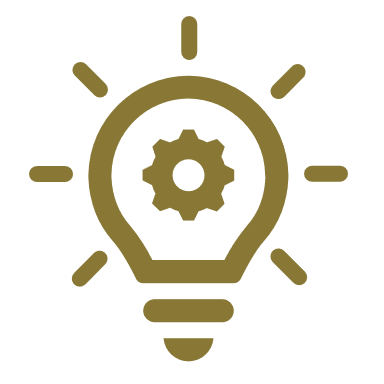 14
THANK YOU!
AZ1000, Azerbaijan, Baku,
32 Neftchilar avenue, (Baku Business Center)
Tel.: (+994 12) 598 01 47/48
Fax.: (+994 12) 598 01 52
E-mail: office@azpromo.az 
www.azpromo.az